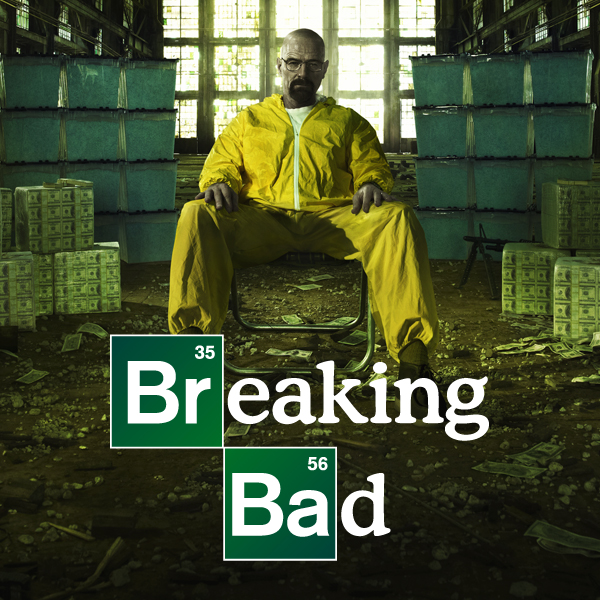 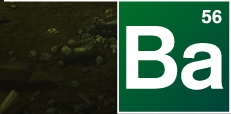 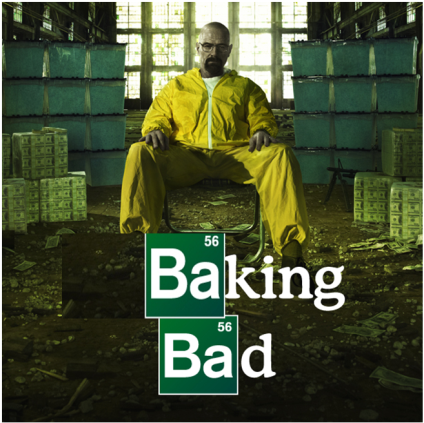 Baking Bad – Season 4
The story of a desperate Food Technology teacher…
The Back Story
William “Billy” Black has been a Food Technology teacher for years, won awards at local bake-offs and is well known for producing the best cakes in the local area. As a result he has been earmarked by visiting aliens to become their planet’s official chef. Billy has therefore decided to sell his wares to provide for his family when he’s gone…
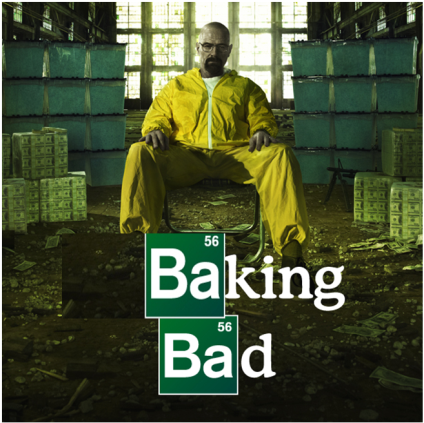 A competition!
William “Billy” Black is now catering at events. Presentation is everything so he likes to arrange his triangular cakes on the tables in certain ways, offering a prize of a free cake for those who describe the transformation of Cake A to Cake B fully first.
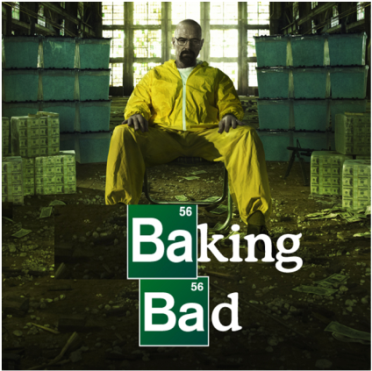 Design 1
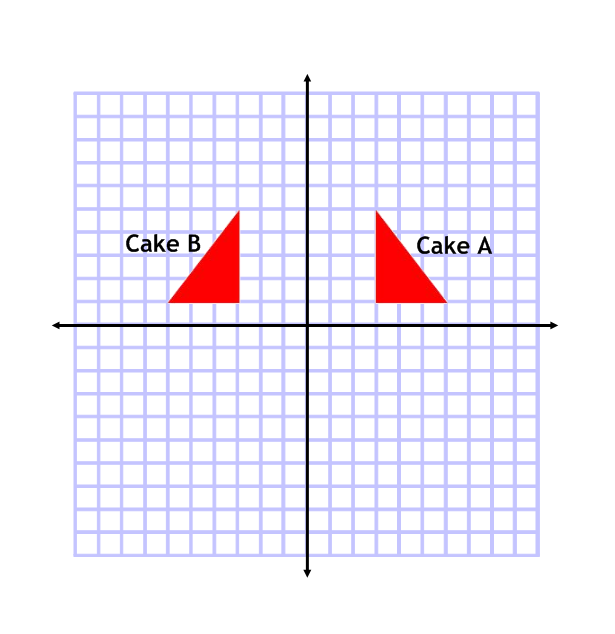 Answer:
Reflection in the y-axis or line x=0
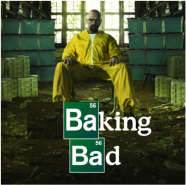 Design 2
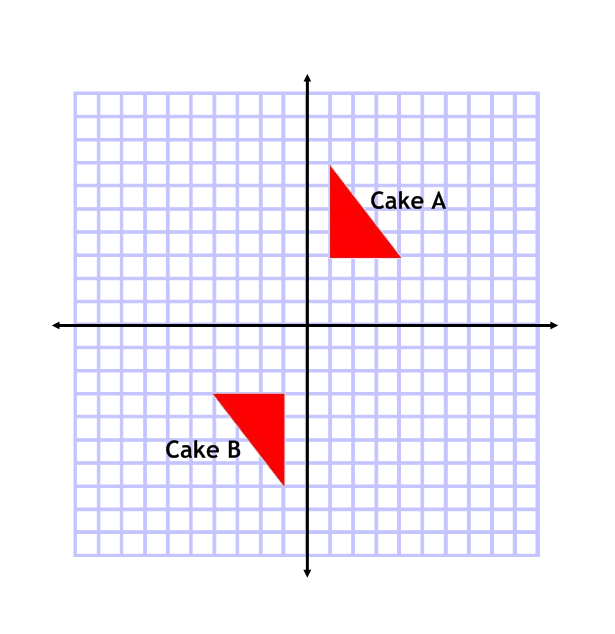 Answer:
Rotation, 180⁰, centre (0,0) or the origin
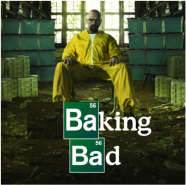 Design 3
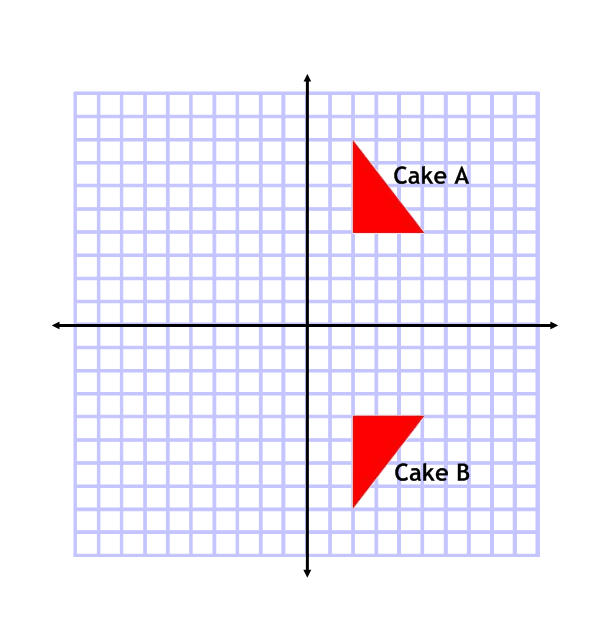 Answer:
Reflection in the x-axis or line y=0
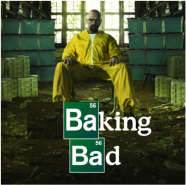 Design 4
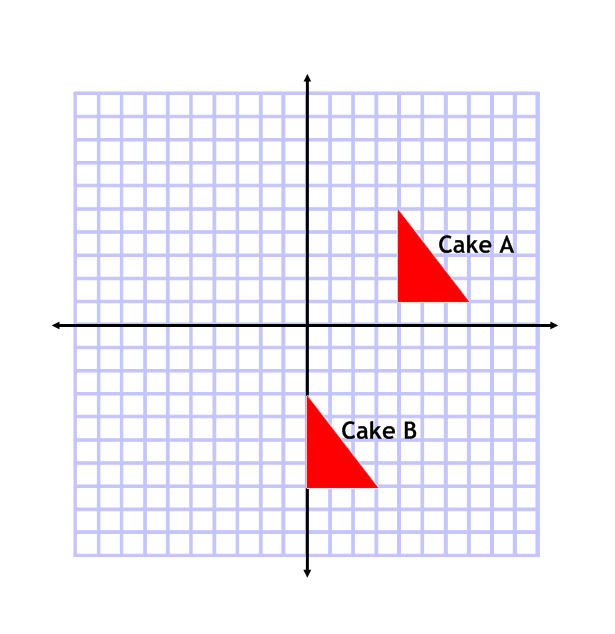 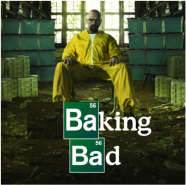 Design 5
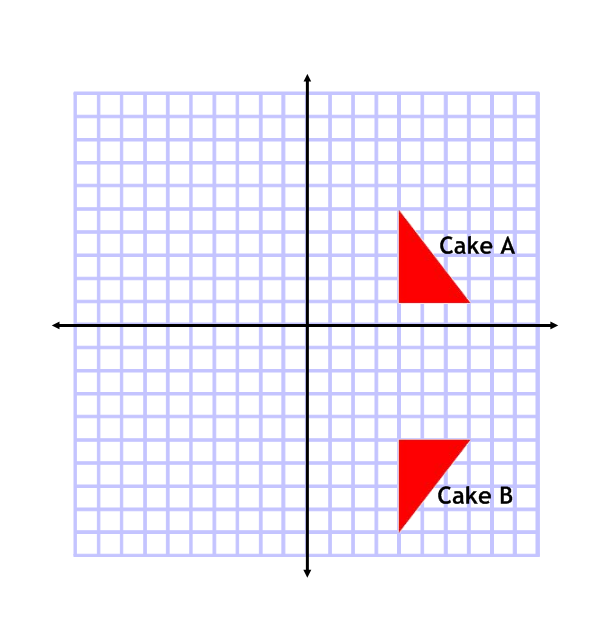 Answer:
Reflection in the line y=-2.
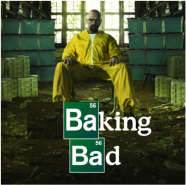 Design 6
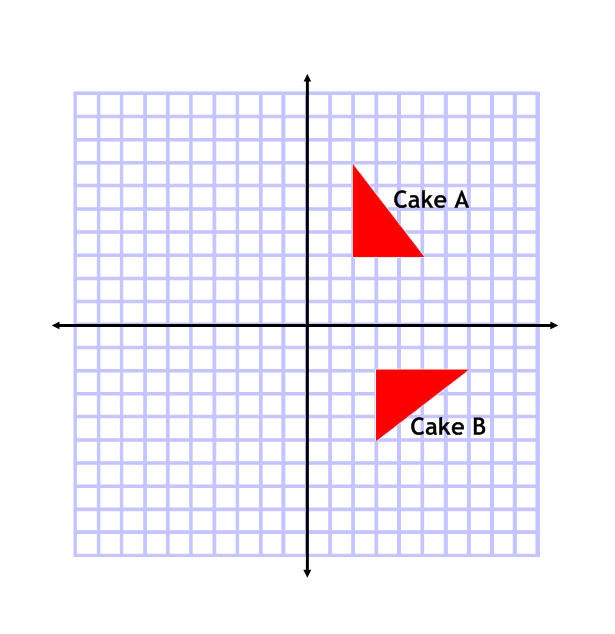 Answer:
Rotation, 90⁰ clockwise, centre (0,0) or the origin
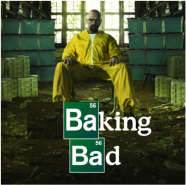 Design 7
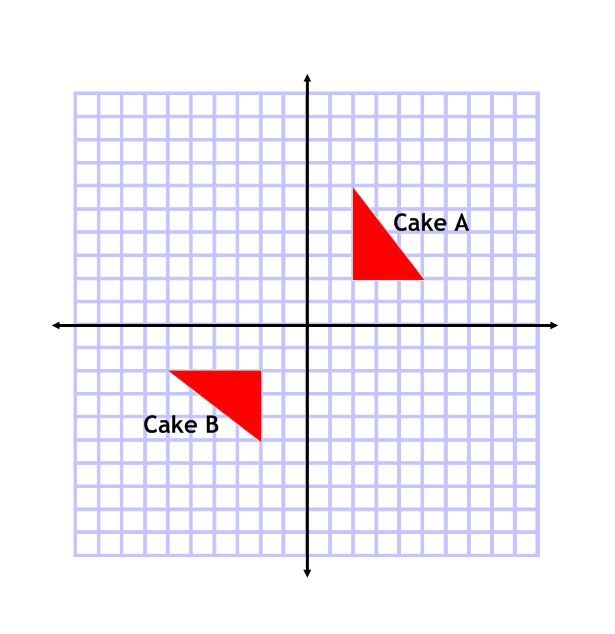 Answer:
Reflection in the line y=x.
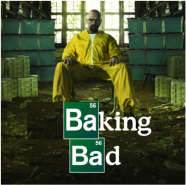 Design 8
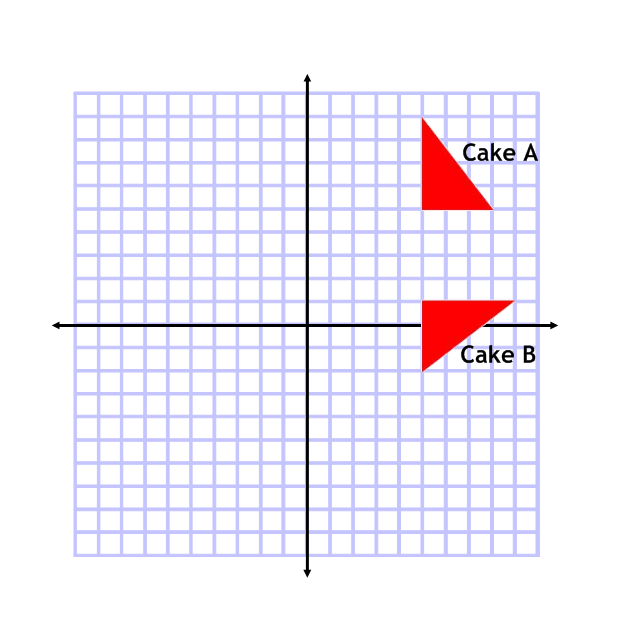 Answer:
Rotation, 90⁰ clockwise, centre (3,3)
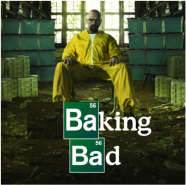 How many cakes would you have won?
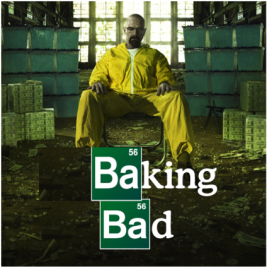